Giriş
Bu bölümde araştırmanın konusu, sorunu, amacı ve önemi açıklanmalıdır. Giriş bölümünde en fazla 3 slayt yer almalıdır (24-28 punto ile 6 satırı aşmamak kaydıyla)
Kavramsal Çerçeve
Mevcut araştırmanın literatürdeki yeri ve teorik çerçevesi bu bölümde ele alınmalıdır.
Yöntem
Araştırmanın yöntemi bölümünde; araştırmanın modeli, veri toplama aracı, evren ve örneklem ile kullanılan istatistiksel yöntemler açıklanmalıdır.
Bulgular
Bu bölümde araştırmanın bulgularına ve bu bulguların yorumlarına yer verilmelidir. Bulgular bölümü en fazla 6 slayttan oluşmalıdır (24-28 punto ile 6 satırı aşmamak kaydıyla). Tablo ve şekil sayısı durumuna göre bulgular bölümünün sayfa sayısında esneklik gösterilebilir.
Sonuç ve Öneriler
Bu bölümde araştırmanın sonuç ve önerilerine yer verilmelidir. Sonuç ve öneriler bölümü en fazla 5 slayttan oluşmalıdır (24-28 punto ile 6 satırı aşmamak kaydıyla).
TEŞEKKÜR EDERİM
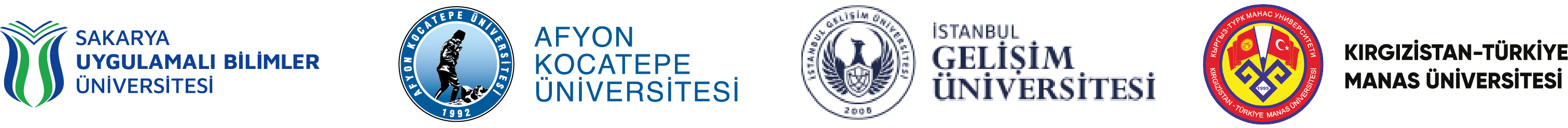 Ekler
Aşağıdaki sayfalarda yer alan tasarım unsurlarını çalışmanızın türü, şekli vb. unsurlara göre isteğe bağlı olmak kaydıyla kullanabilirsiniz.
Yazarlar
Ad Soyad
Ad Soyad
Ad Soyad
Kurum
Kurum
Kurum
abcd@abcd.com
abcd@abcd.com
abcd@abcd.com
Tablo Sayfası
Grafik Sayfası
Zaman Çizelgesi
Başlık
Başlık
Başlık
Başlık
Başlık
Başlık
Buraya istediğiniz metni ekleyebilirsiniz.
Buraya istediğiniz metni ekleyebilirsiniz.
Buraya istediğiniz metni ekleyebilirsiniz.
Buraya istediğiniz metni ekleyebilirsiniz.
Buraya istediğiniz metni ekleyebilirsiniz.
Buraya istediğiniz metni ekleyebilirsiniz.
2015
2016
2017
2018
2019
2020
Görsel
Sayfası
Bu bölümü istediğiniz şekilde biçimlendirebilirsiniz.
İnfografik
Başlık
Buraya istediğiniz metni ekleyebilirsiniz.
Başlık
Buraya istediğiniz metni ekleyebilirsiniz.
Başlık
Buraya istediğiniz metni ekleyebilirsiniz.
Başlık
Buraya istediğiniz metni ekleyebilirsiniz.
Başlık
Buraya istediğiniz metni ekleyebilirsiniz.
İnfografik
Başlık
Başlık
Başlık
Başlık
Buraya istediğiniz metni ekleyebilirsiniz.
Buraya istediğiniz metni ekleyebilirsiniz.
Buraya istediğiniz metni ekleyebilirsiniz.
Buraya istediğiniz metni ekleyebilirsiniz.
Metin
Metin
İçerik
İçerik
Görsel Alanı
İnfografik
Görsel Alanı
Başlık
Başlık
Başlık
Başlık
Buraya istediğiniz metni ekleyebilirsiniz.
Buraya istediğiniz metni ekleyebilirsiniz.
Buraya istediğiniz metni ekleyebilirsiniz.
Buraya istediğiniz metni ekleyebilirsiniz.
Content  Here
Başlık
Content  Here
Buraya istediğiniz metni ekleyebilirsiniz.
Buraya istediğiniz metni ekleyebilirsiniz.
Buraya istediğiniz metni ekleyebilirsiniz.
SWOT Analizi
Başlık
Başlık
S
W
Buraya istediğiniz metni ekleyebilirsiniz.
Buraya istediğiniz metni ekleyebilirsiniz.
Başlık
Başlık
SWOT
Buraya istediğiniz metni ekleyebilirsiniz.
Buraya istediğiniz metni ekleyebilirsiniz.
O
T
Infographic Style
Başlık
Başlık
Buraya istediğiniz metni ekleyebilirsiniz.
Buraya istediğiniz metni ekleyebilirsiniz.
Düzenlenebilir İkon Seti - 1
Düzenlenebilir İkon Seti - 2
Düzenlenebilir İkon Seti - 3